Healthcare Flexible Spending Account (FSA)
Healthcare FSA: A flexible way to save
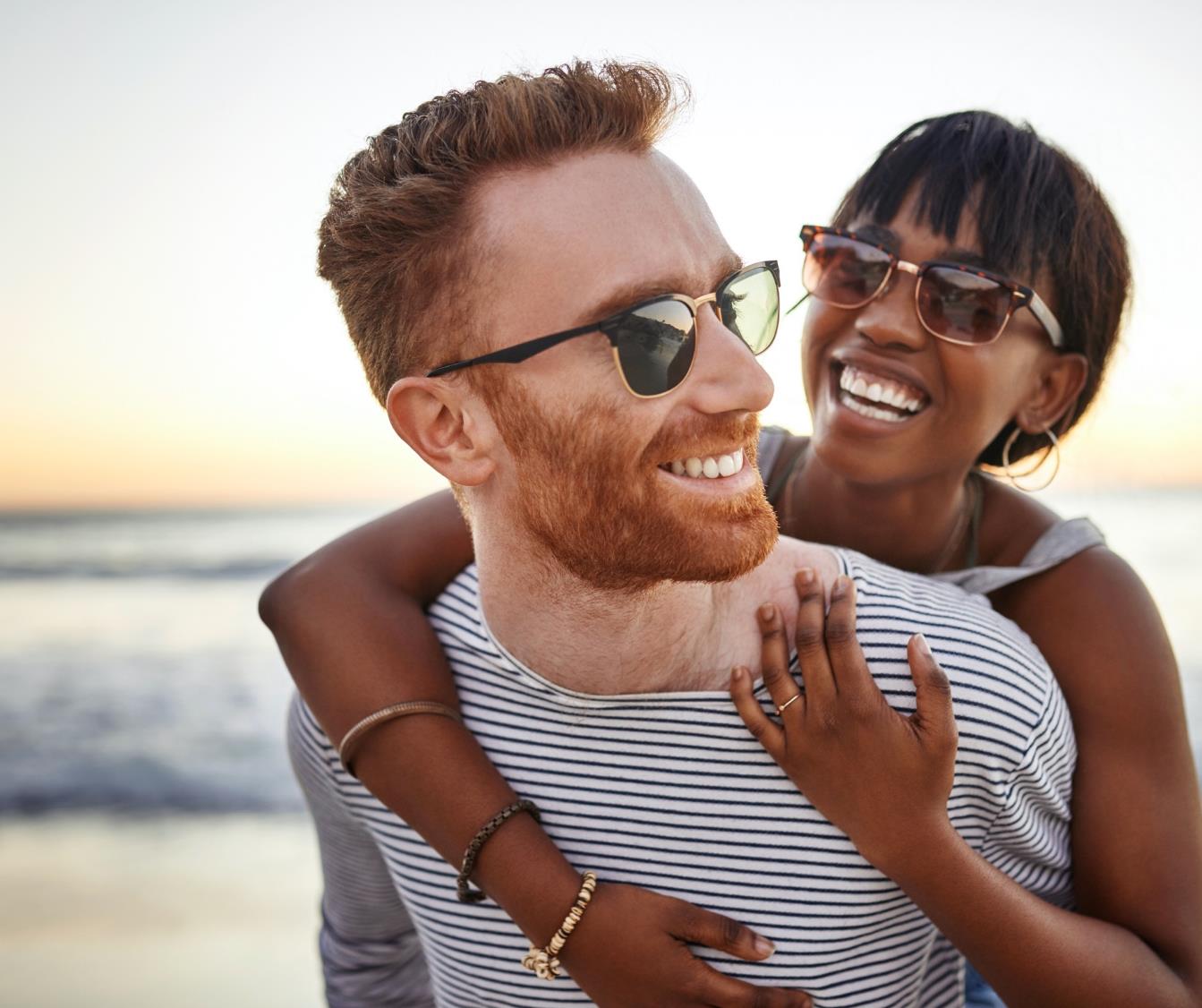 Save $800+
Members who contribute the max to their FSA can save $800+ each year* on eligible medical expenses.
*The example used is for illustrative purposes only; actual savings may vary. Estimated savings are based on an assumed combined federal and state income tax bracket of 30%. Actual savings will depend on your taxable income and tax status.
2
Why choose an FSA?
1
4
3
2
Significant tax savings
Since each dollar you contribute to your FSA is tax-deductible1 you could potentially save 30 percent or more on qualified medical expenses.2
Get your money right away 
You’ll have access to the entire elected amount on the first day of the plan year. That means you can spend now and contribute later.
Spend beyond the doctor
Your FSA dollars can help pay for thousands of eligible medical expenses, including over-the-counter meds and menstrual care products.3
Simple saving and spending
Pre-tax payroll contributions along with  easy-to-use payment options make managing your account convenient and hassle-free.
1FSAs are never taxed at a federal income tax level when used appropriately for qualified medical expenses. Also, most states recognize FSA funds as tax-deductible with very few exceptions. Please consult a tax advisor regarding your state’s specific rules.  |  2Based on average federal income and payroll taxes. Estimate for illustrative purposes only  |  3Eligible expenses may vary by plan design. Your employer determines which expenses are eligible for reimbursement. Please review plan documents carefully and consult your benefits team for a full list of eligible expenses. It is the member’s responsibility to ensure eligibility requirements as well as if they are eligible for the expenses submitted.
3
The more you contribute – the more you save
IRS Contribution Limits
*Estimated savings are based on assumed combined state and federal income tax bracket of 30%.. Actual savings will depend on your taxable income and tax status. Example for illustrative purposes only.
?
Which of these expenses are eligibleto be purchased with FSA funds?
Orthodontia
Lasik surgery
Personal protective equipment (primary use to prevent COVID-19 spread)
Over-the-counter medication
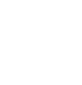 These are all eligible expenses
Save on FSA eligible expenses
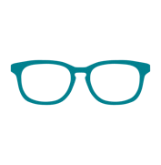 Medical care
Vision
Dental
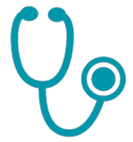 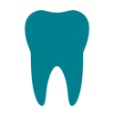 Doctor visits 
Hospital services 
Prescriptions
Eye exams 
Prescription glasses/contacts   
Lasik surgery
Teeth cleaning 
Dental reconstruction 
Orthodontia
Personal health
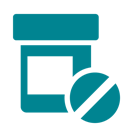 Alternative care
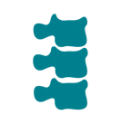 OTC pain relievers   
Feminine care products 
Personal protective equipment*
*If used for the primary purpose of preventing spread of COVID-19
Chiropractic care
Acupuncture
Massage*
*May require letter of medical necessity
HealthEquity.com/QME
[Speaker Notes: You can easily search for eligible expenses to use your Flexible Spending Account funds on at learn.healthequity.com/qme]
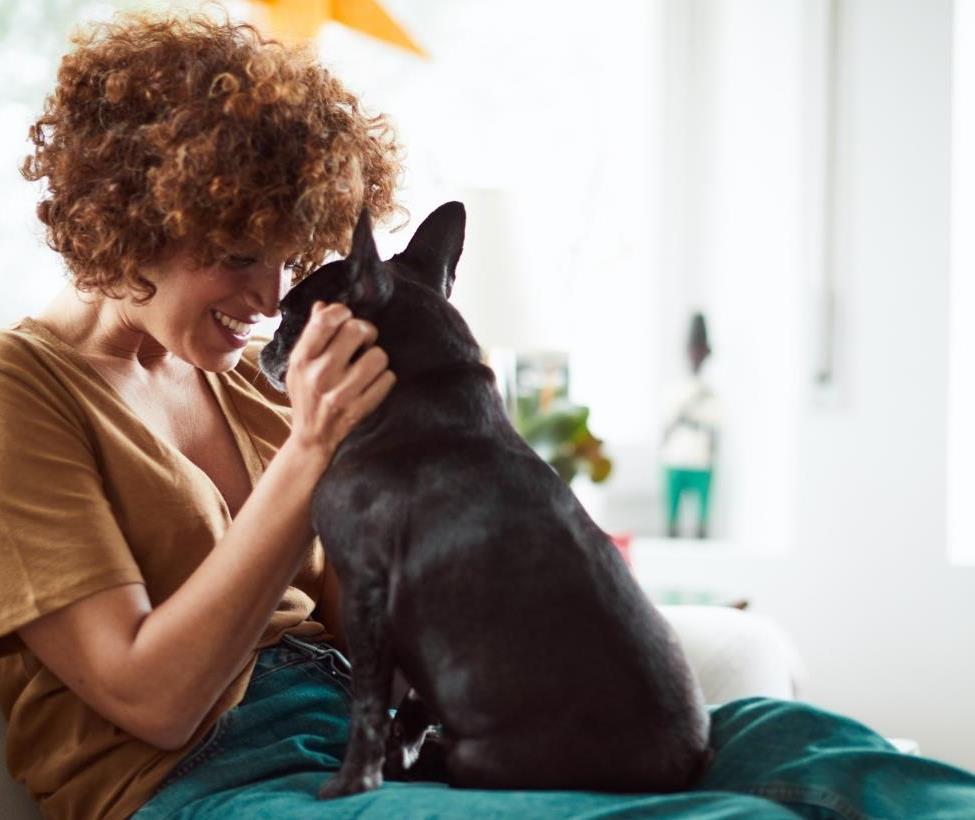 What’s needed for reimbursement
Documentation that includes the following should be provided:
Name(s) of provider
Name(s) of patient
Date(s) of service
Description(s) of services
Cost(s) of service
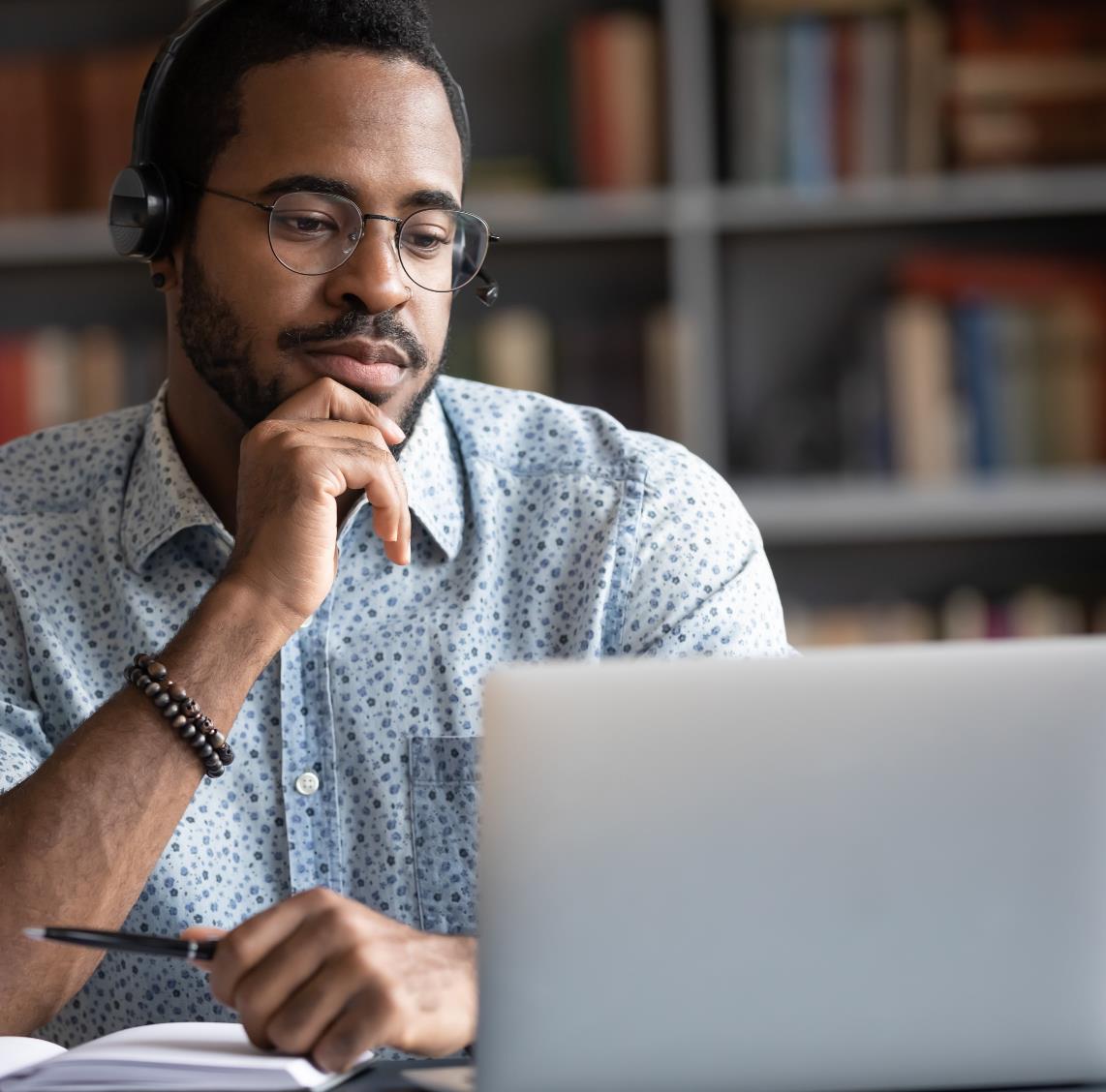 Meet Deion
FSA Plan  |  Contribution Limit $2,850
He’s budgeting his annual medical expenses and hoping to save enough for some nice prescription sunglasses.
His annual tax savings1 are
Deion contributes
$2,000
$600
1Assumes Deion pays 30% of his income in federal, state and social security taxes. Actual tax savings will depend on your HSA contributions, applicable State tax rates and your personal tax situation. Please consult your tax adviser for details.
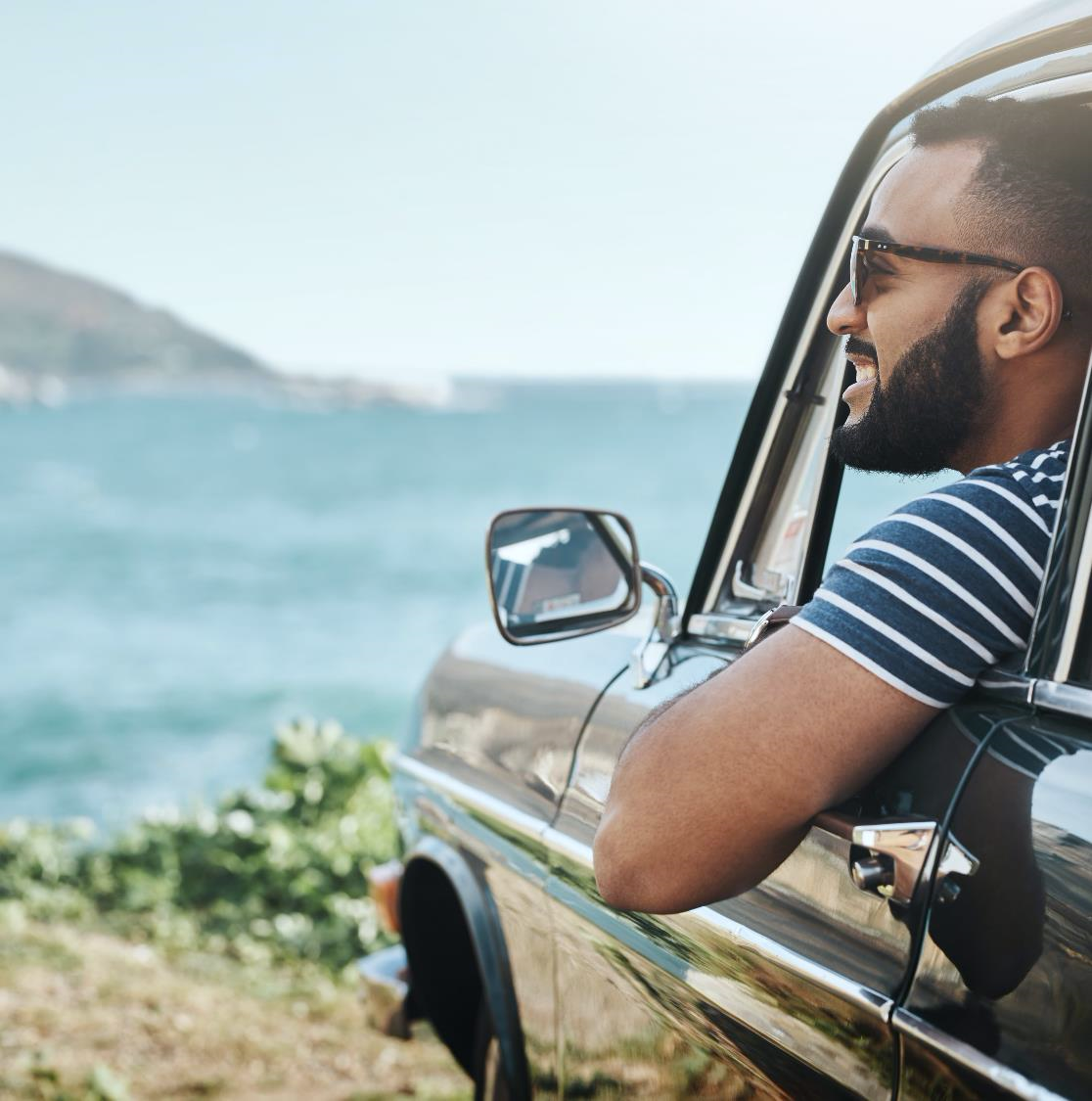 Deion’s FSA savings
After $1,350 in expenses near the end of the year, he’s curious to see if he has enough for the glasses.
1Assumes Deion pays 30% of his income in federal, state and social security taxes. Actual tax savings will depend on your HSA contributions, applicable State tax rates and your personal tax situation. Please consult your tax adviser for details.
10
?
Having funds up front at the start of a plan year
Tax savings on contributions
Number of products that are FSA-eligible 
Money on hand for medical emergencies when needed
Which FSA benefits do you feel will be most useful for your needs?
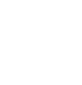 Give yourself flexibility and amazing tax savings!
Get started today!
1
2
3
Contribute
Pre-tax through payroll
Amount withheld from each paycheck is typically equal
Use your funds
Pay with your HealthEquity® Visa® Reimbursement Account Card1
Submit for reimbursement viathe HealthEquity online tool
Remember to save ALL receipts
Sign up 
Each plan year during open enrollment
Choose election amount for the year (typically cannot change)
1This card is issued by The Bancorp Bank, pursuant to a license from U.S.A. Inc. Your card can be used everywhere Visa debit cards are accepted for qualified expenses. This card cannot be used at ATMs and you cannot get cash back, and cannot be used at gas stations, restaurants, or other establishments not health related. See Cardholder Agreement for complete usage restrictions.
13
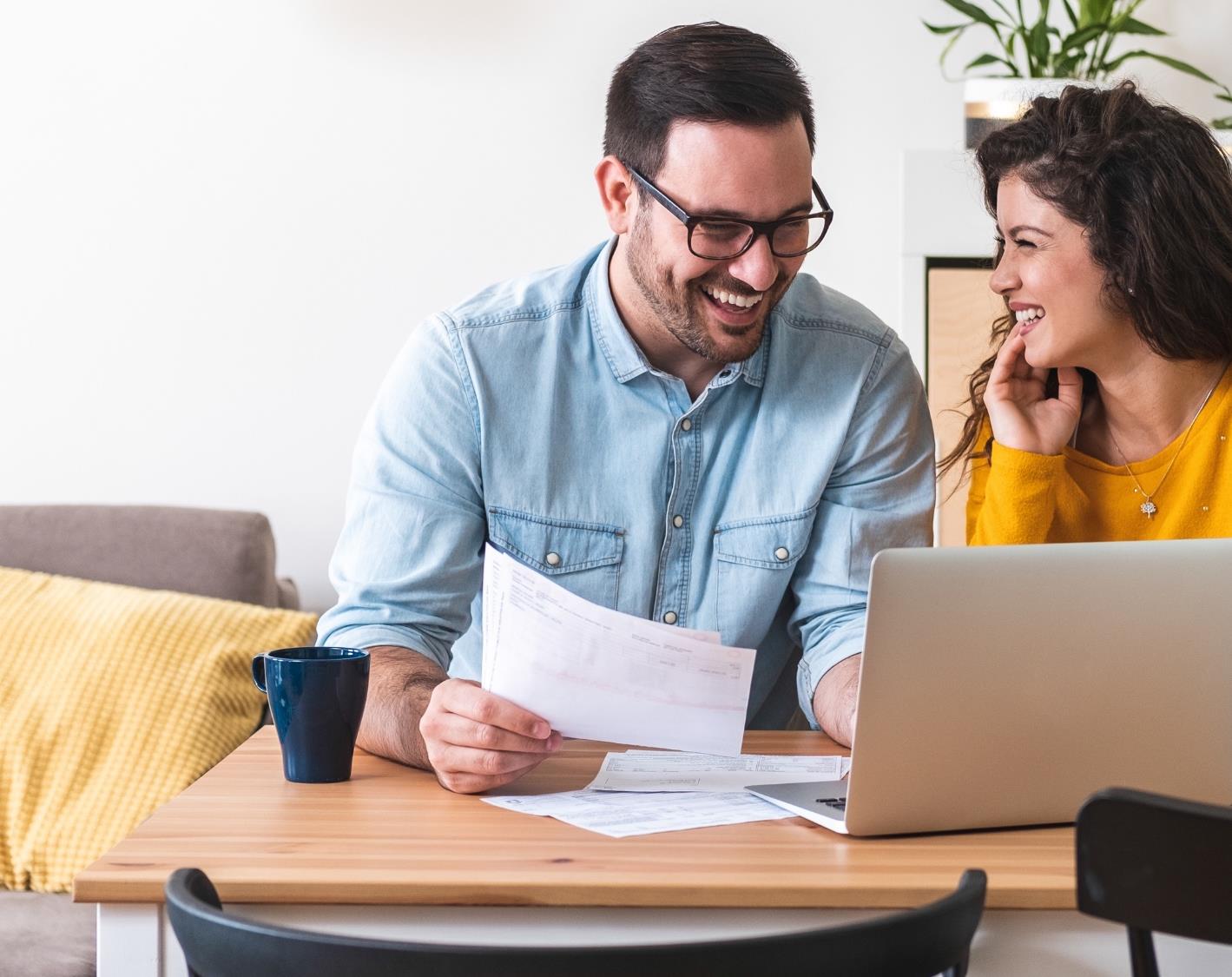 Enrollment made easy
Save the date
<< xx/xx/xxxx >>
Enroll here 
<< custom URL >>
14
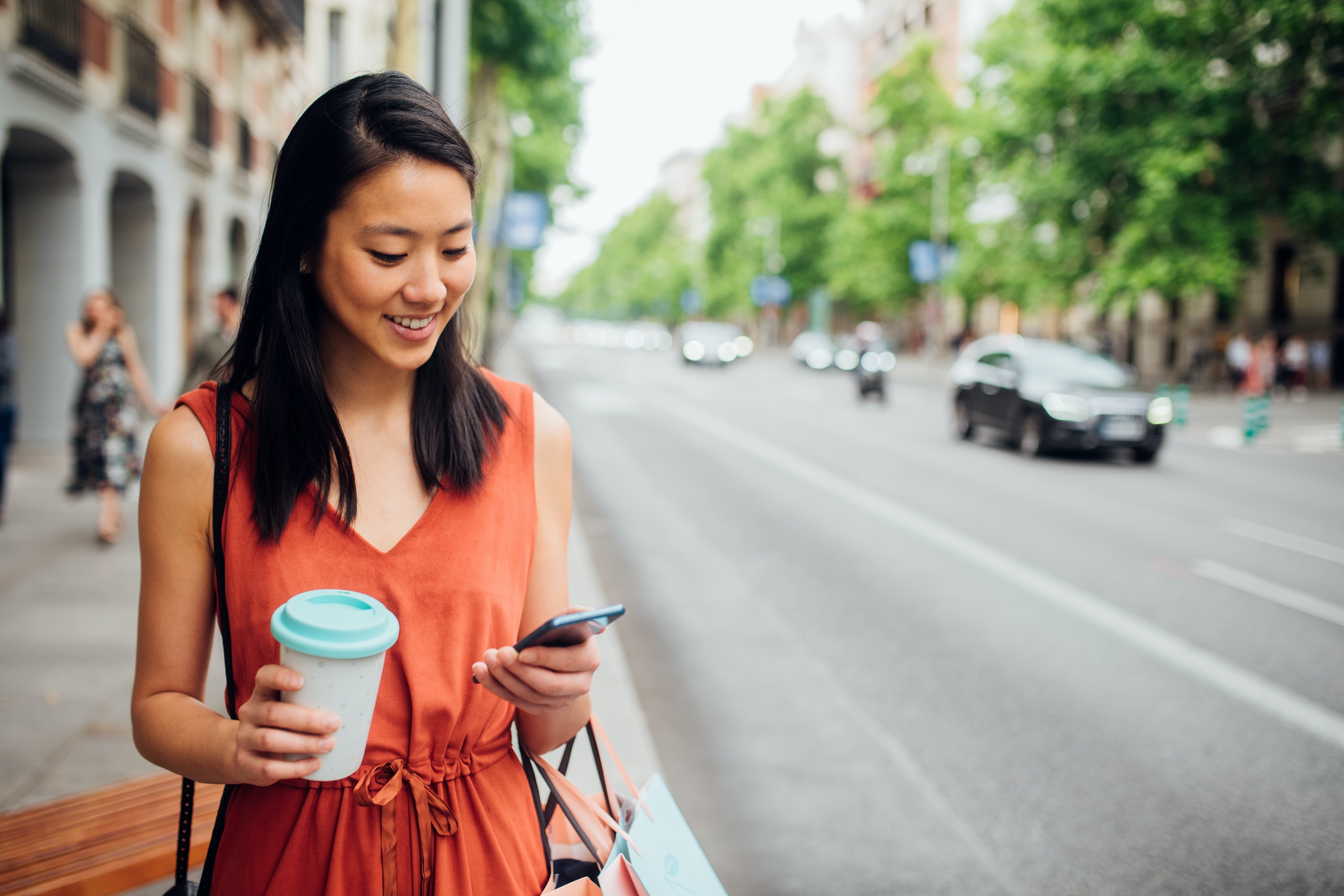 Go mobile1
On-the-go access and history
Photo documentation
Send payments and reimbursements
Manage debit card transactions
Initiate claims and view their status
1Accounts must be activated via the HealthEquity website  in order to use the mobile app.
15
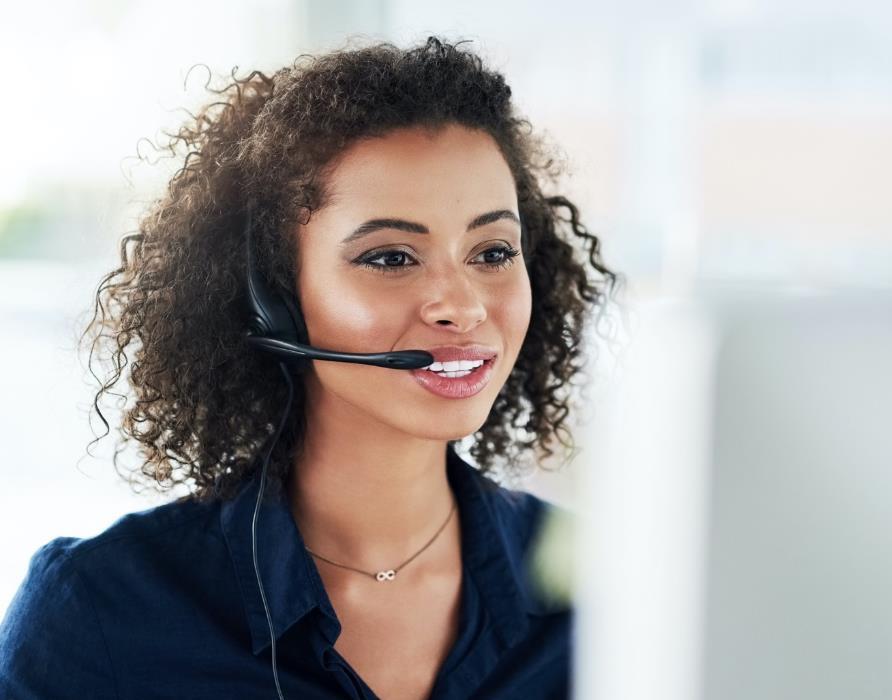 Questions?
We’re here for you 24/7
866.735.8195
HealthEquity.com/Learn
[Speaker Notes: Our Member Services team is available 24/7, 365 days a year to take your calls and respond to any questions that you have about your HealthEquity HSA account.]